Министерство образования Республики Мордовия
ПОРТФОЛИО 
Ямщиковой  Елены Владимировны, 
воспитателя муниципального дошкольного 
образовательного учреждения  
«Детский сад №71»

Дата рождение-03.12.1972г.
Профессиональное образование-
Мордовский государственный педагогический 
институт им. М.Е.Евсевьева, 2011г,
организатор-методист дошкольного образования.
Стаж педагогической работы-14 лет
В данной должности-14 лет
Наличие квалификационной категории : первая, 
Приказ №516 от 23.05.2018г.
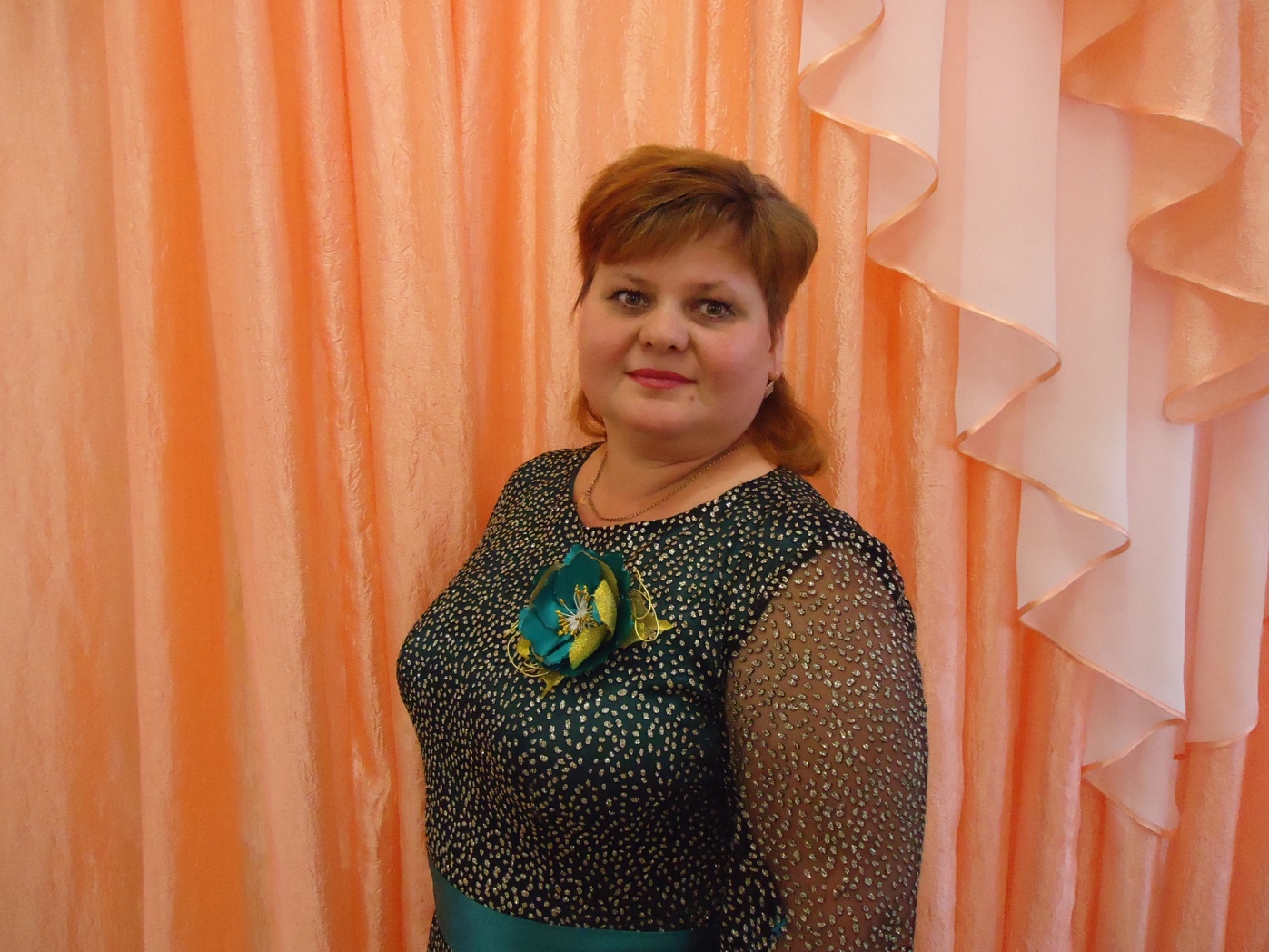 Представление педагогического опыта на тему: «Воспитание любви к природе у детей дошкольного возраста»
https://ds71sar.schoolrm.ru/sveden/employees/11200/180877/
1.Участие в инновационной (экспериментальной )деятельности.
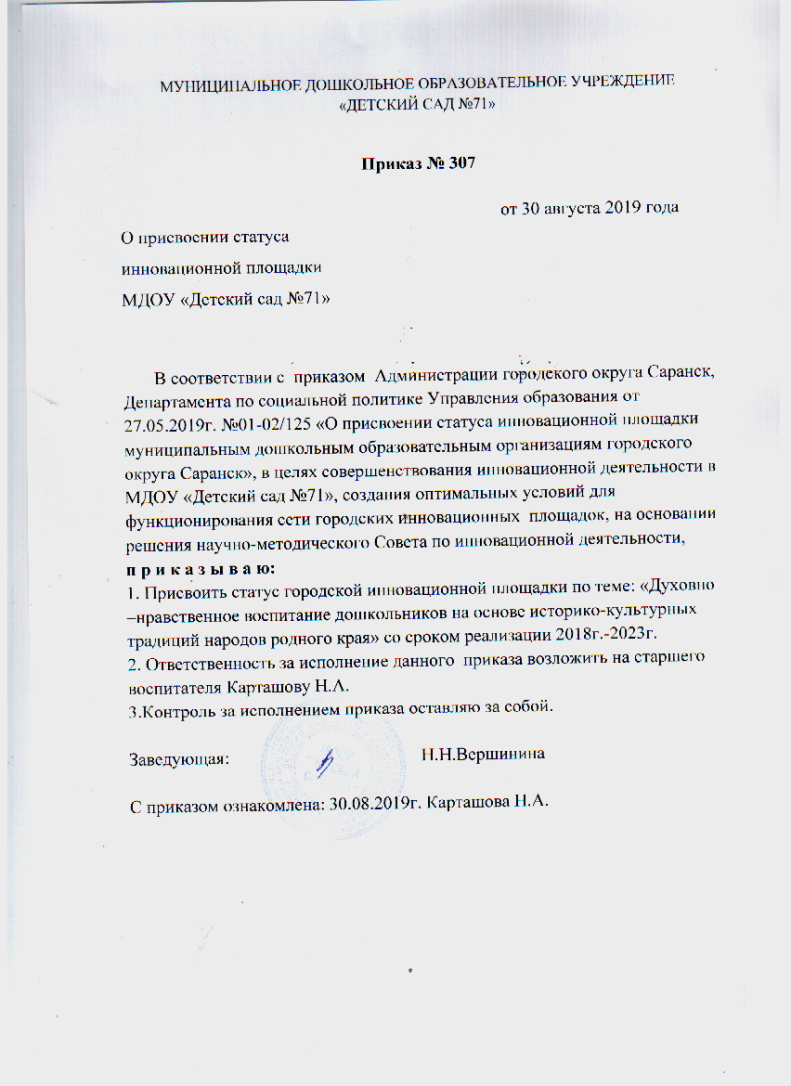 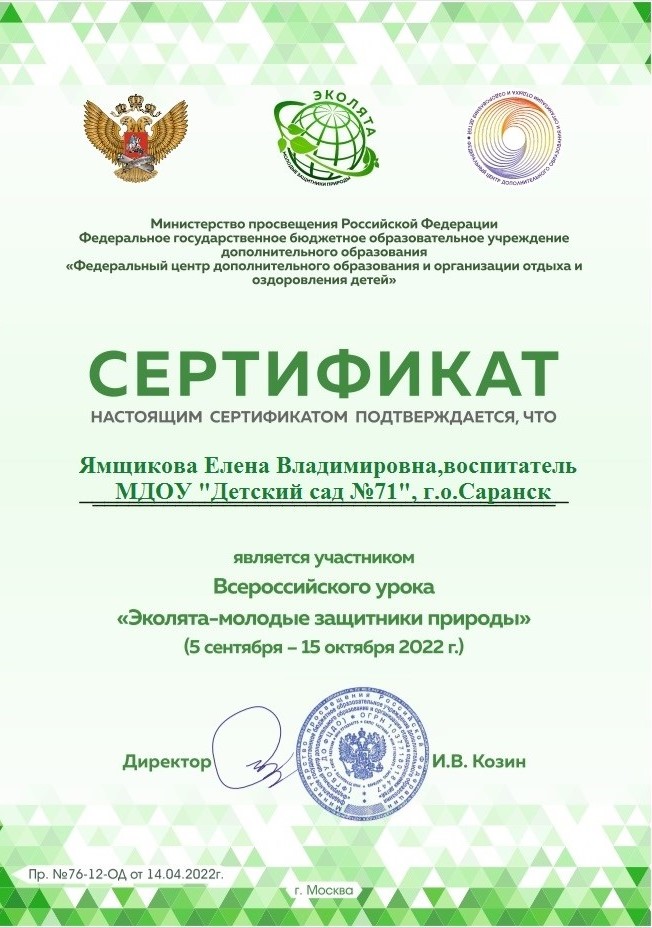 2.Наставничество.
3.Наличие публикаций.
4.Результаты участия воспитанников в :- конкурсах; - выставках; - турнирах;- соревнованиях;- акциях; -фестивалях.
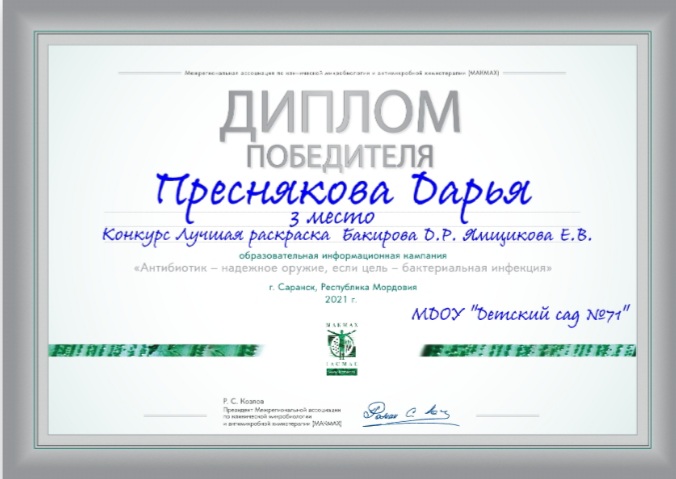 5.Наличие авторских программ, методических пособий.
6.Выступление на заседаниях методических советов, научно-практических конференциях, педагогических чтениях, семинарах, секциях, форумах,радиопередачах (очно).
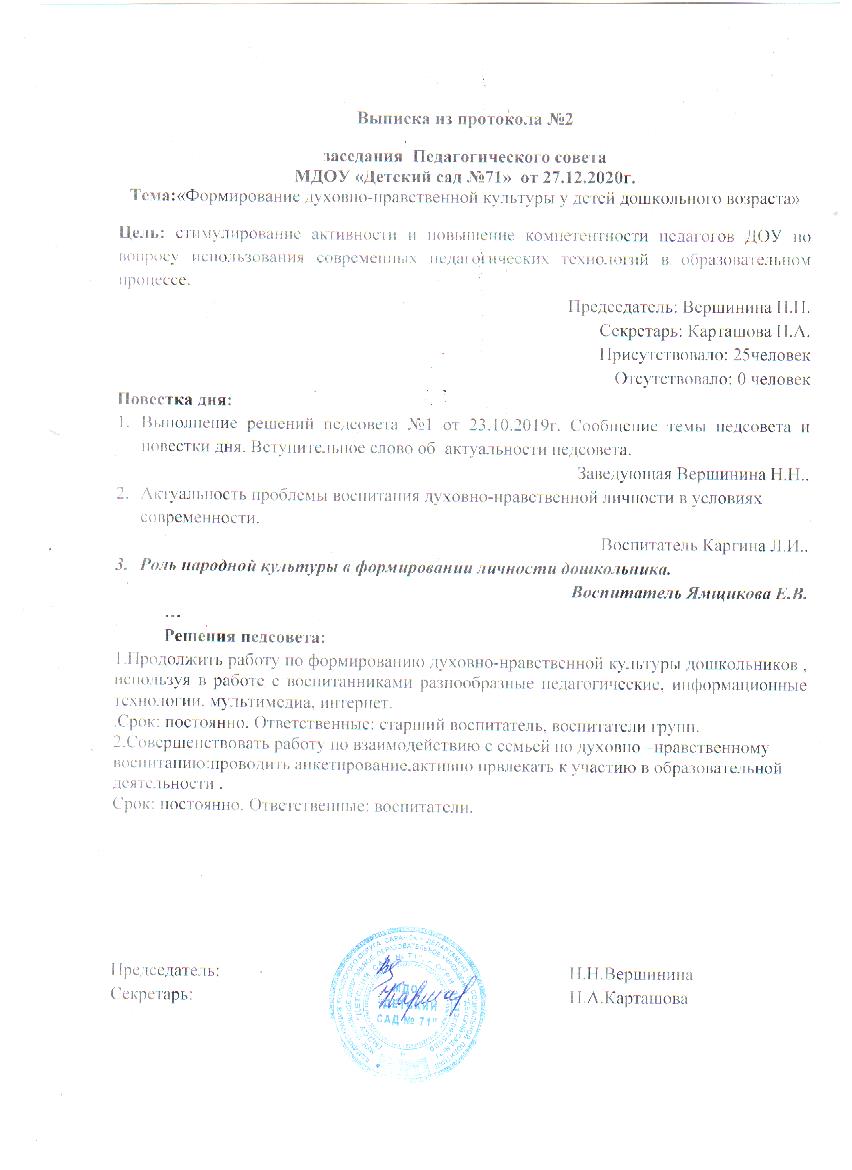 7.Проведение открытых занятий, мастер-классов, мероприятий.
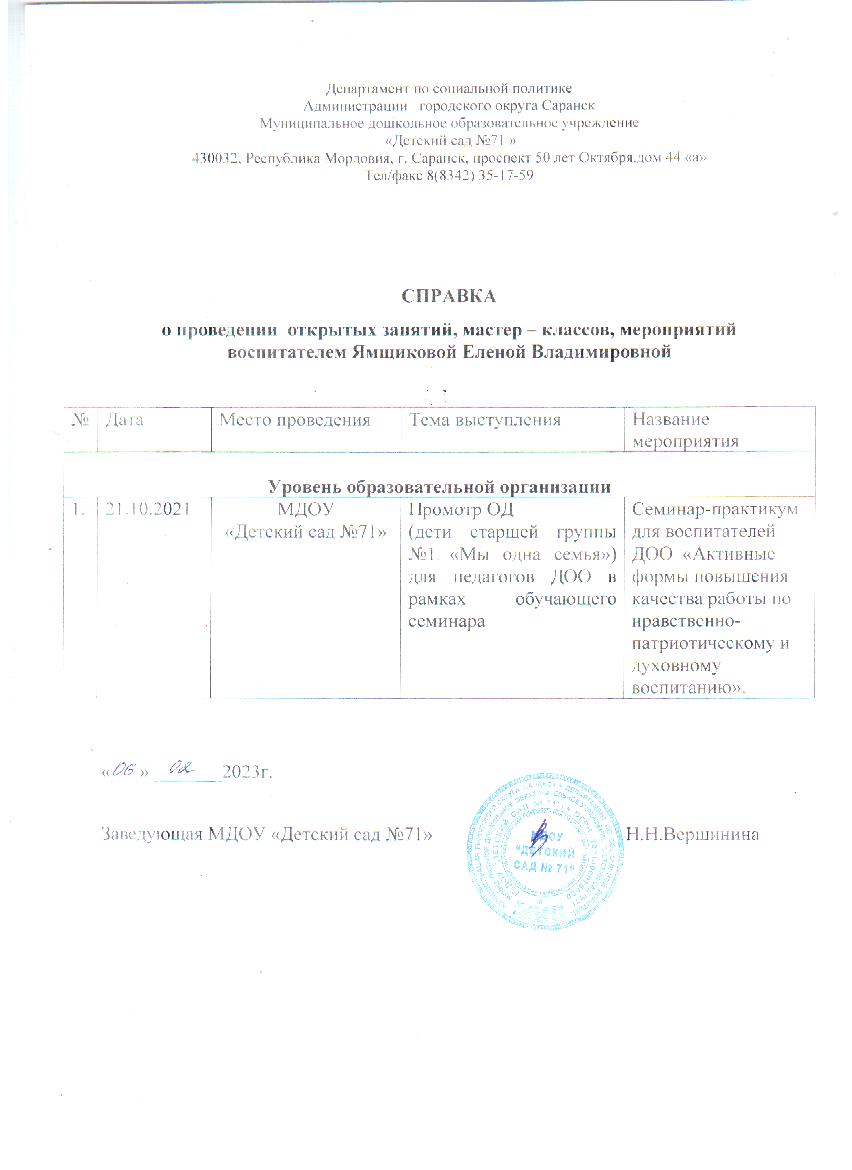 9.Общественно-педагогическая активность педагога: участие в комиссиях, педагогических сообществах, в жюри конкурсов.
10.Позитивные результаты работы с воспитанниками.
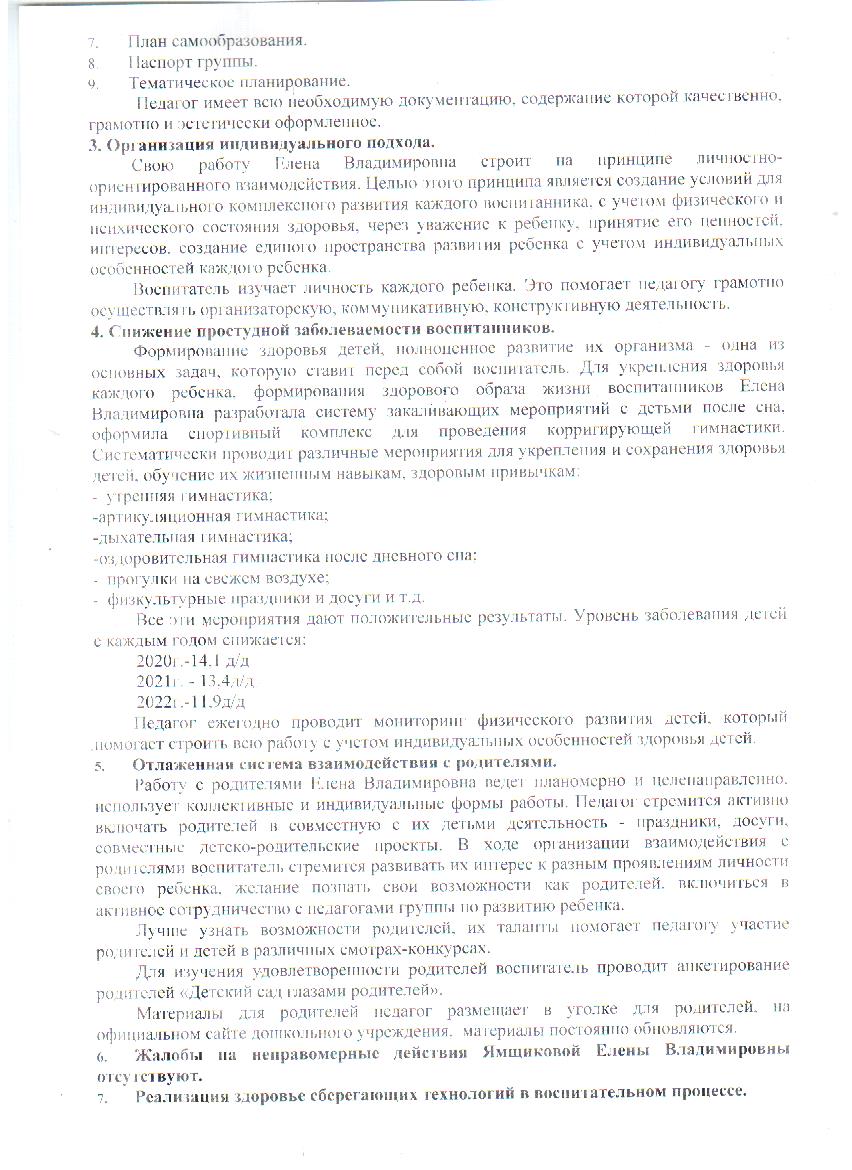 11.Качество взаимодействия с родителями.
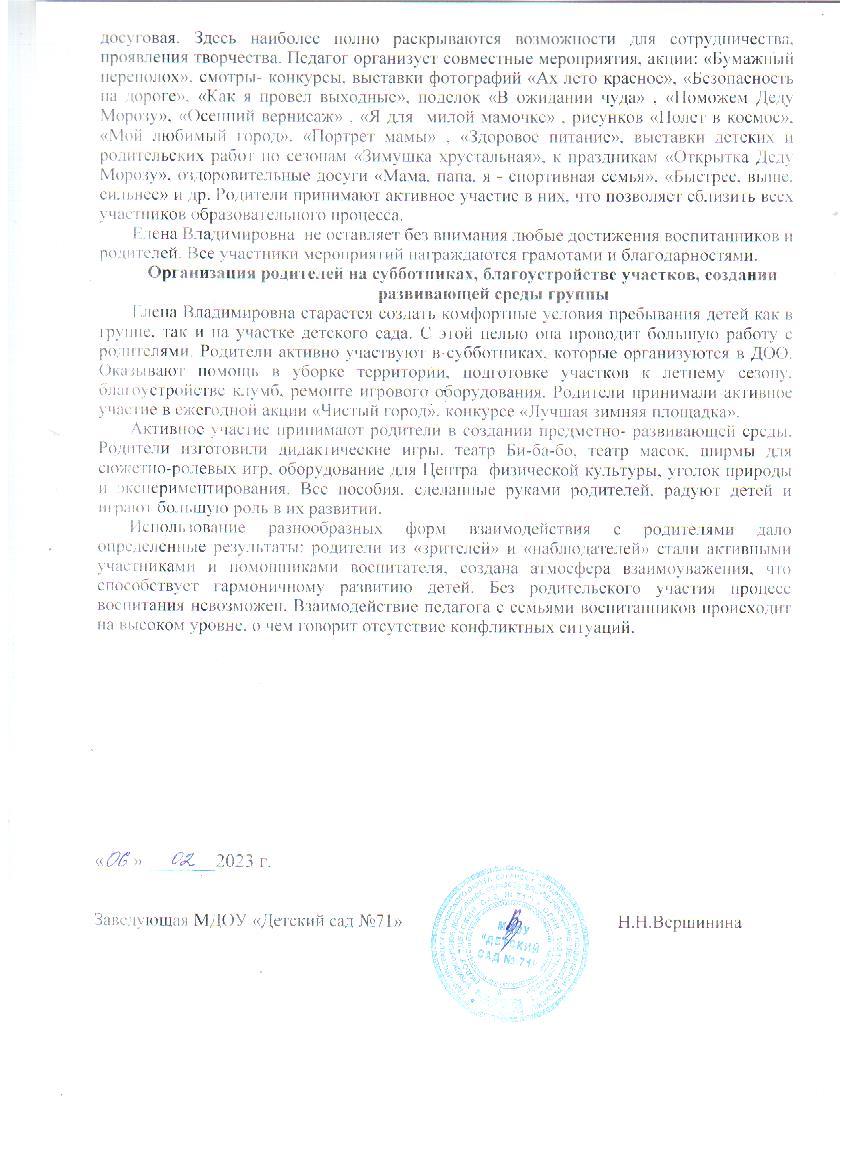 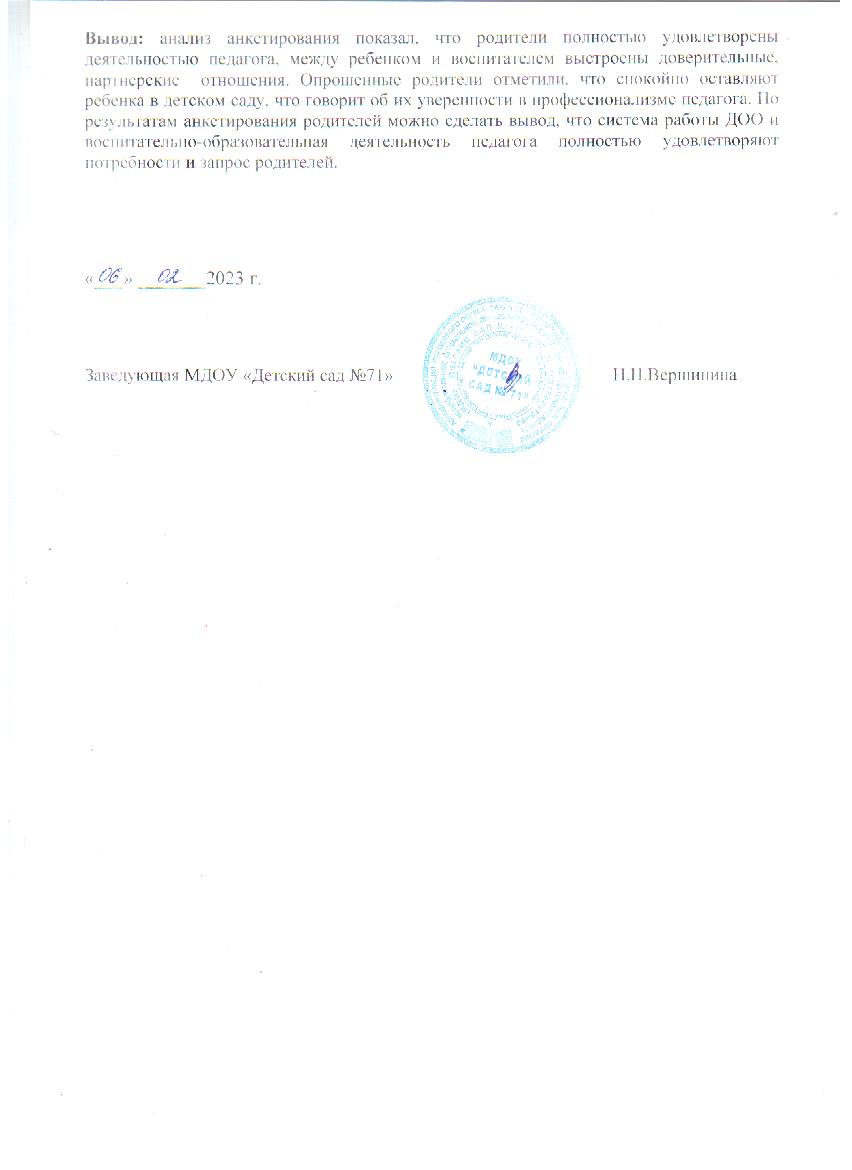 12.Работа с детьми из  социально-неблагополучных семей.
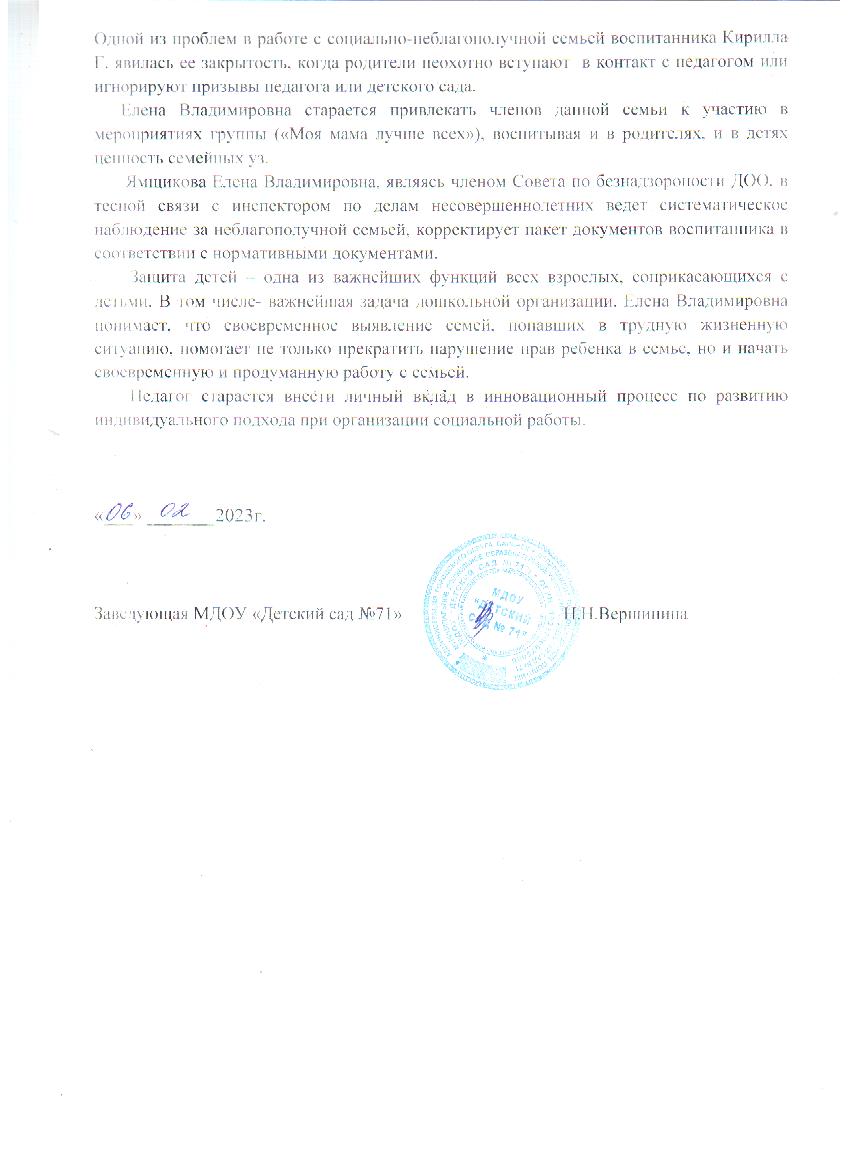 13.Участие педагога в профессиональных конкурсах.
14.Награды и поощрения.